Lei Orgânica do Município e Plano de Metas em São Paulo
Edilson Mineiro
Advogado
Assessor Jurídico da UMM/SP e mestrando em planejamento urbano na FAU/USP.

emineiro@uol.com.br
11 3667-2309
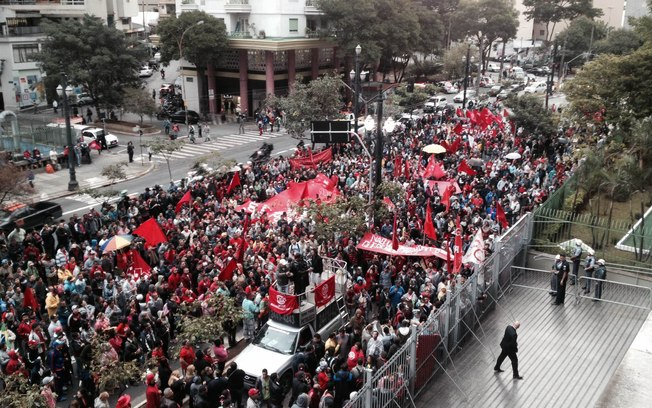 LOM: A constituição municipal
Nós, representantes do povo do Município de São Paulo, reunidos em Assembleia Constituinte, respeitando os preceitos da Constituição da República Federativa do Brasil, promulgamos, sob a proteção de Deus, a presente Lei Orgânica, que constitui a Lei Fundamental do Município de São Paulo, com o objetivo de organizar o exercício do poder e fortalecer as instituições democráticas e os direitos da pessoa humana. 

Auto-organização/auto-legislação/auto-financiamento
Princípios
a prática democrática; 
a soberania e a participação popular; 
a transparência e o controle popular na ação do governo; 
o respeito à autonomia e à independência de atuação das associações e movimentos sociais; 
a programação e o planejamento sistemáticos; 
o exercício pleno da autonomia municipal; 
a articulação e cooperação com os demais entes federados; 
a garantia de acesso, a todos, de modo justo e igual, sem distinção de origem, raça, sexo, orientação sexual, cor, idade, condição econômica, religião, ou qualquer outra discriminação, aos bens, serviços, e condições de vida indispensáveis a uma existência digna; 
a acolhida e o tratamento igual a todos os que, no respeito da lei, afluam para o Município;
a defesa e a preservação do território, dos recursos naturais e do meio ambiente do Município.
Participação Popular e Administração Pública
Art. 1º A República Federativa do Brasil, formada pela união indissolúvel dos Estados e Municípios e do Distrito Federal, constitui-se em Estado Democrático de Direito e tem como fundamentos:
I - a soberania;
II - a cidadania;
III - a dignidade da pessoa humana;
IV - os valores sociais do trabalho e da livre iniciativa;
V - o pluralismo político.
Parágrafo único. Todo o poder emana do povo, que o exerce por meio de representantes eleitos ou diretamente, nos termos desta Constituição.
A participação da sociedade na administração pública emerge como forma de garantir a legitimidade desta, fazendo crer que a democracia participativa e a atuação estatal eficiente não são exigências contraditórias. Acredita-se que governos que asseguram a participação dos cidadãos na formulação e implementação de políticas públicas tornam-se mais eficientes do que os governos puramente tecnocratas.
Democracia Direta
A Luta faz a lei!
Ação direta é todo aquele em que um grupo de pessoas, uma vizinhança ou uma comunidade se organiza de forma horizontal e autônoma para tratar diretamente daquilo que os envolve. Ex.: passeatas, ocupações, plebiscito, referendo, ação civil pública, ação popular, etc.
Ação indireta:  É a participação por meio da eleição de representantes, que, detentores de um mandato, deverão representar os interesses daqueles por quem forem eleitos. Ex.: eleições, conselhos, audiências públicas, elaboração de leis.
Instrumentos da Democracia Direta
Consulta Pública - Abertura de prazo para manifestação por escrito de terceiros, antes da decisão em matéria de interesse geral;
Audiência Pública - Sessão de discussão aberta ao público sobre tema ainda passível de decisão.
Colegiados Públicos - Reconhecimento a cidadãos ou a entidades representativas do direito de integrar órgão de consulta ou de deliberação colegial no Poder Público.
Assessoria Externa - Convocação da colaboração de especialistas para formulação de projetos, relatórios ou diagnósticos sobre questões a serem decididas.
Denúncia Pública - Instrumento de formalização de denúncia quanto ao mau funcionamento ou responsabilidade especial de agente público, por exemplo: representação administrativa.
Reclamação relativa ao funcionamento dos serviços públicos - Difere da representação administrativa, pois fundamenta-se em relação jurídica entre o Estado ou concessionário do Estado e o particular-usuário.
Colaboração Executiva - Organizações que desenvolvem, sem intuito lucrativo, com alcance amplo ou comunitário, atividades de colaboração em áreas de atendimento social direto.
Lei de Acesso à informação -
Instrumentos de participação popular
Plebiscito – Ele consiste numa consulta prévia à opinião popular, perante a qual, dependendo de seus resultados, adotar-se-ão providências legislativas ficando reservadas dificuldades para sua diferenciação de referendos. Em São Paulo, está regulamentado na Lei Municipal nº 14.005/2005.
 (Soninha Francine e Paulo Teixeira)
O objeto do plebiscito limitar-se-à a um só assunto;
Conforme o resultado do plebiscito, proclamado pela Justiça Eleitoral, os poderes competentes tomarão as providências necessárias a sua implementação, inclusive, se for o caso, com a edição de lei;
Iniciativa Popular e Referendo
Configura-se, assim, num direito do eleitorado de propor ao Poder Legislativo, projetos de lei, iniciando, ao lado de outros agentes políticos, o processo legislativo.

Através desses instrumentos, a sociedade civil pode interferir nas decisões do parlamento ou do governo sem a mediação de partidos ou representantes políticos. Esses instrumentos são o meio de tirar o controle total do poder hegemônico, pois uma vez concentrado o poder se torna meio de manipulação e dominação, a exemplo dos movimentos nazistas e fascistas.
O referendo é o instrumento que mais aproxima da democracia pura, mas também é o mais complexo por sua intimidade com outros instrumentos, como o plebiscito e o veto popular.
É geralmente definido como uma consulta à opinião pública para a aprovação de normas legais ou constitucionais relacionadas a um interesse público relevante. A consulta é feita após a aprovação do projeto normativo e, como consequência, pode aprová-lo ou rejeitá-lo.
Conselho de Representantes
Art. 54 - A cada área administrativa do Município, a ser definida em lei, corresponderá um Conselho de Representantes, cujos membros serão eleitos na forma estabelecida na referida legislação.
Art. 55 - Aos Conselhos de Representantes compete, além do estabelecido em lei, as seguintes atribuições:
 I - participar, em nível local, do processo de Planejamento Municipal e em especial da elaboração das propostas de diretrizes orçamentárias e do orçamento municipal bem como do Plano Diretor e das respectivas revisões; 
II - participar, em nível local, da fiscalização da execução do orçamento e dos demais atos da administração municipal; 
III - encaminhar representações ao Executivo e à Câmara Municipal, a respeito de questões relacionadas com o interesse da população local.
Conselho Participativo Municipal
Criado em 2013, o Conselho Participativo Municipal é um órgão autônomo e formado exclusivamente por membros da sociedade civil. Constituído a partir de eleições diretas regionais, o conselho tem como objetivo a construção de políticas públicas e o auxílio do controle social no planejamento, fiscalização e utilização de recursos públicos em cada uma das 32 Prefeituras Regionais da capital.
Formado pela sociedade e reconhecido pela administração;
Órgão para atuação articulada com os demais conselhos;
Orgão de caráter transitório, que existirá até o julgamento da ADIN que discute  a constitucionalidade do Conselho de Representantes.

Lei 15.764/13;
Decreto nº 56.208/15;
Decreto nº 57.829/17.
O que é o Programa de Metas?
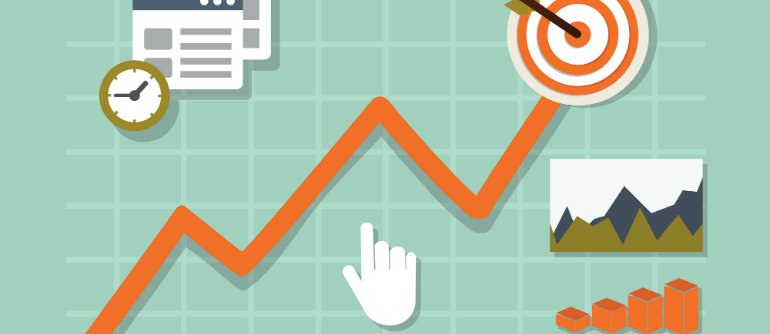 Em 2008, uma mobilização da sociedade civil conseguiu fazer com que a Câmara Municipal de São Paulo aprovasse a criação do Programa de Metas. A partir daquele momento, todo prefeito eleito tem a obrigação de apresentar em até noventa dias após a sua posse um programa que descreva as prioridades de seu governo, explicitando as ações estratégicas, os indicadores e as metas quantitativas para cada um dos setores da administração pública municipal. LOM – Art. 69-A.
Elementos do Programa de Metas
Será amplamente divulgado, inclusive nas mídias televisas;
Haverá divulgação semestral dos resultados de cada um dos indicadores;
É passível de alterações  devidamente justificadas e compatíveis com as previsões do Plano Diretor da Cidade.
Os indicadores serão elaborados a partir de princípios distributivos de políticas públicas.

Ao final de cada ano, o Prefeito divulgará o relatório da execução do Programa de Metas, o qual será disponibilizado integralmente pelos meios de comunicação previstos neste artigo.
Plano de Metas da Cidade de São Paulo
A análise  da Rede Nossa São Paulo foi realizada com base nos dados disponibilizados pela Prefeitura da execução do Programa de Metas para o biênio 2017/2018. O levantamento aponta que das 53 metas do Programa de Metas da Prefeitura de São Paulo, 13 delas ainda estão sem informação disponível e 6 estão com execução em 0%. Ao todo, isso significa que 36% do Programa de Metas ainda não apresentam nenhum resultado à população paulistana.
Quadro Atual
Em 2019, a Prefeitura fez uma reformulação do Programa de Metas para o biênio 2019/2020;
26 metas originais foram abandonadas;
Há uma clara descaracterização do plano original, executada sem debate com a população;
A mudança é ilegal pois a lei admite alterações programáticas e justificadas. Ou seja, é possível fazer ajustes, mas não mudar a estrutura inicial apresentada;
A Prefeitura está descumprimento a noção original do Plano de Metas no sentido de manter durante a gestão, aquilo que foi pactuado nas eleições.
Links de interesse
https://www.nossasaopaulo.org.br/
http://transparencia.prefeitura.sp.gov.br/Paginas/ControleSocial.aspx
https://www.mobilize.org.br/estudos/293/plano-de-metas-sp-20172020.html
http://polis.org.br/